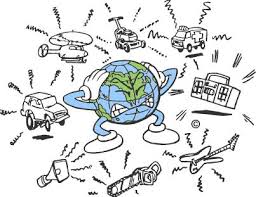 ‡kÖwYt cÂg
welqt evsjv
kã `~lY
GB Aa¨vq ‡_‡K Avgiv Rvb‡ev:
kã`~lY Avgv‡`i Rxeb‡K Amnbxq K‡i †Zv‡j
kn‡ii m„ó kã`~lY I MÖv‡g m„ó kã`~lY Kxfv‡e nq
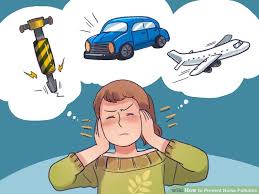 kn‡i m„ó kã `~lY
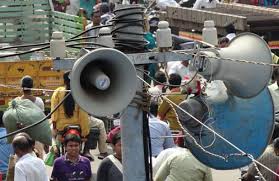 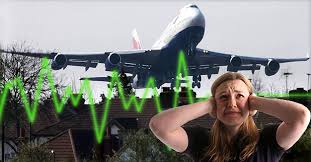 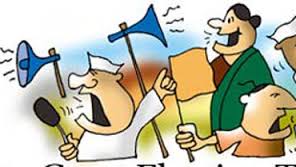 MÖv‡g m„ó kÖæwZgayi kã
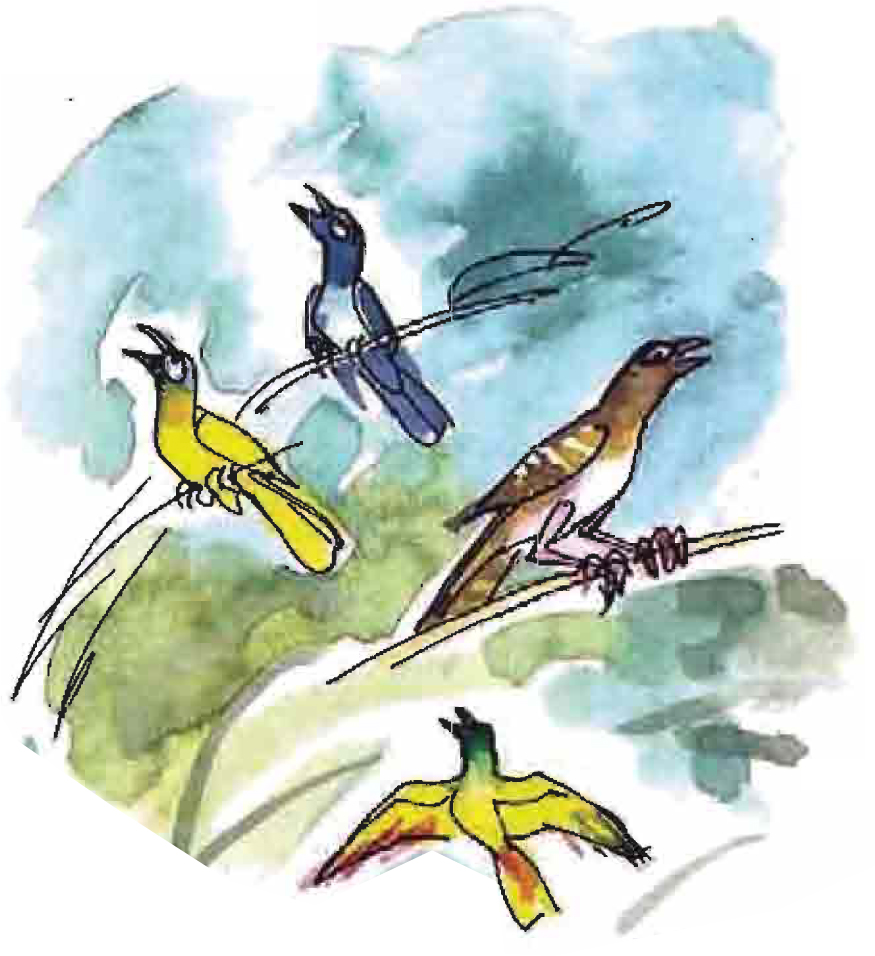 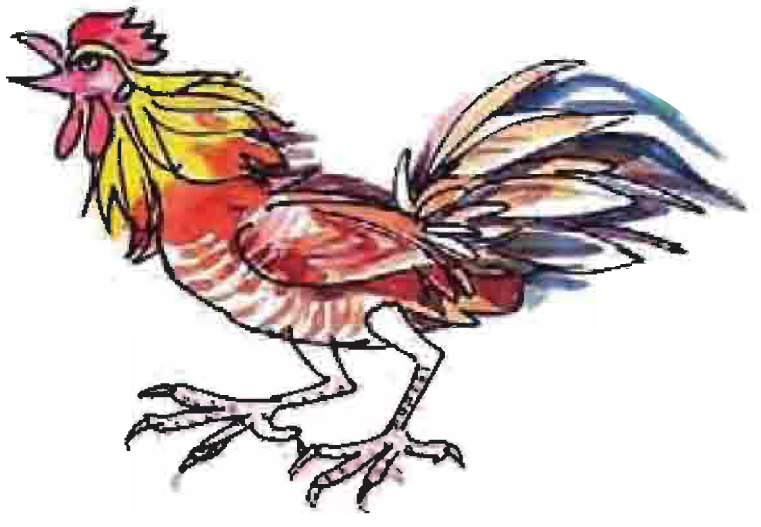 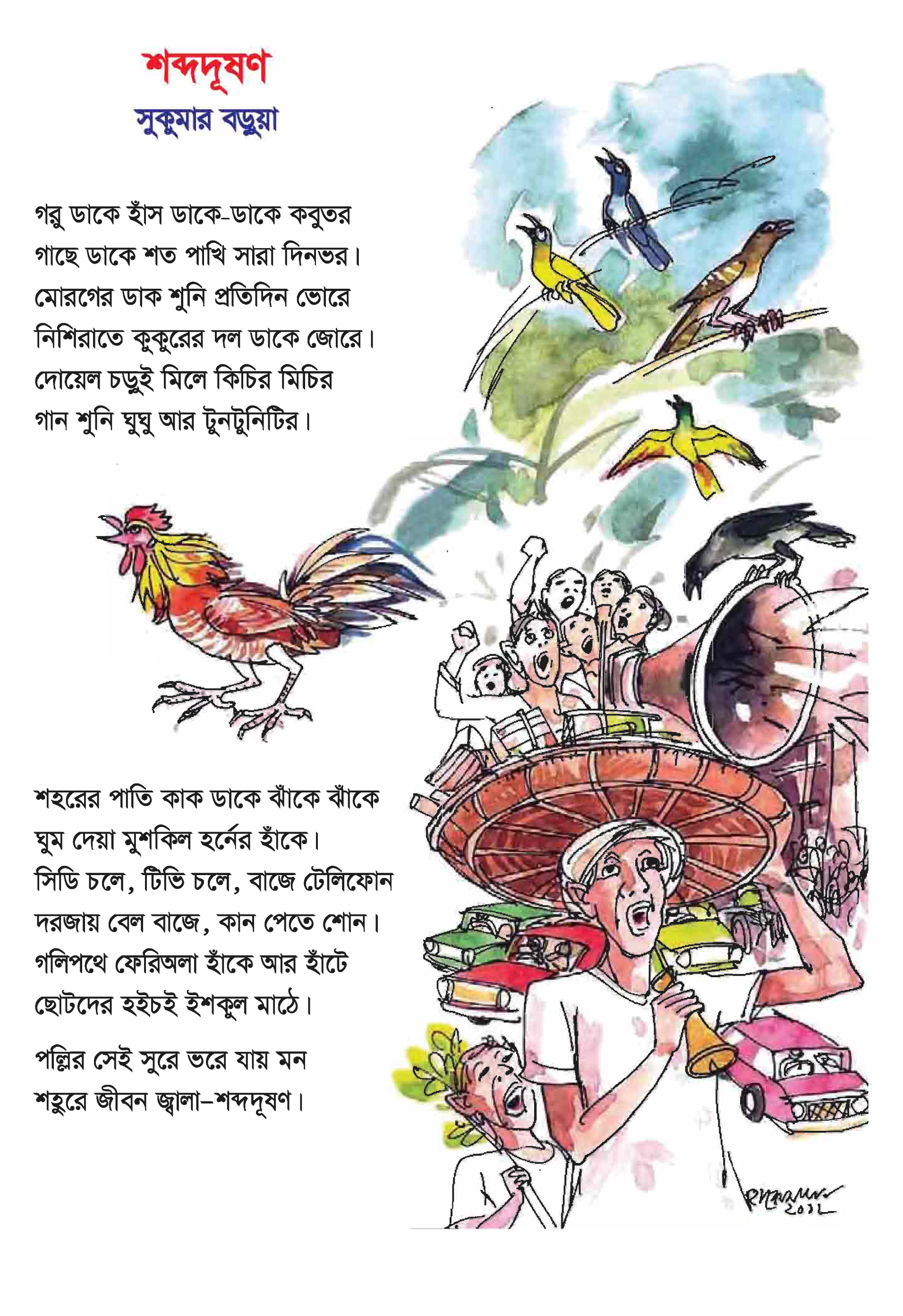 g~jfve
GB KweZvi gva¨‡g wkÿv_©xiv eyS‡Z cvi‡e †h, kã gvby‡li Rxe‡bi mv‡_ I‡Zv‡cÖvZfv‡e RwoZ Zv KLb kÖæwZgyayi Ges KLb Amn¨ n‡q I‡V| Avi GB Amnbxq kã †KB ejv  nq kã`~lY|
¸iæZ¡c~Y© cÖkœ:
K. KweZvq †Kvb †Kvb cïcvwLi K_v ejv n‡q‡Q?
	L.kn‡i wK ai‡bi kã `~lY nq?
	M. MÖv‡gi gvbyl †Kvb cvwLi WvKï‡b Nyg †_‡K I‡Vb?
kãv_©
wbwkivZ	-	Mfxi ivZ|
wKwPi wgwPi	-	cvwLi WvKvWvwKi AvIqvR|
‡dwi Ajv	-	iv¯Ívq ev evwo‡Z evwo‡Z Ny‡i hviv 			wRwbmcÎ wewµ K‡i|
kã `~lY	-	AZ¨šÍ †Kvjvn‡j kã`~lY N‡U|
hy³eY© wefvRb K‡i ev‡K¨ cÖ‡qvM Kwi:
ã		-	e+`   kã `~lY fv‡jv bq
b©		-	(‡id)+b   ‡Rv‡i nb© evRv‡j kã `~lY nq
jø		-	j+j	cjøx‡Z kã `~lY †bB ej‡jB P‡j
R¡		-	R+e	kn‡ii R¡vjvgq Rxe‡bi Rb¨ kã 		`~lY `vqx
ab¨ev`